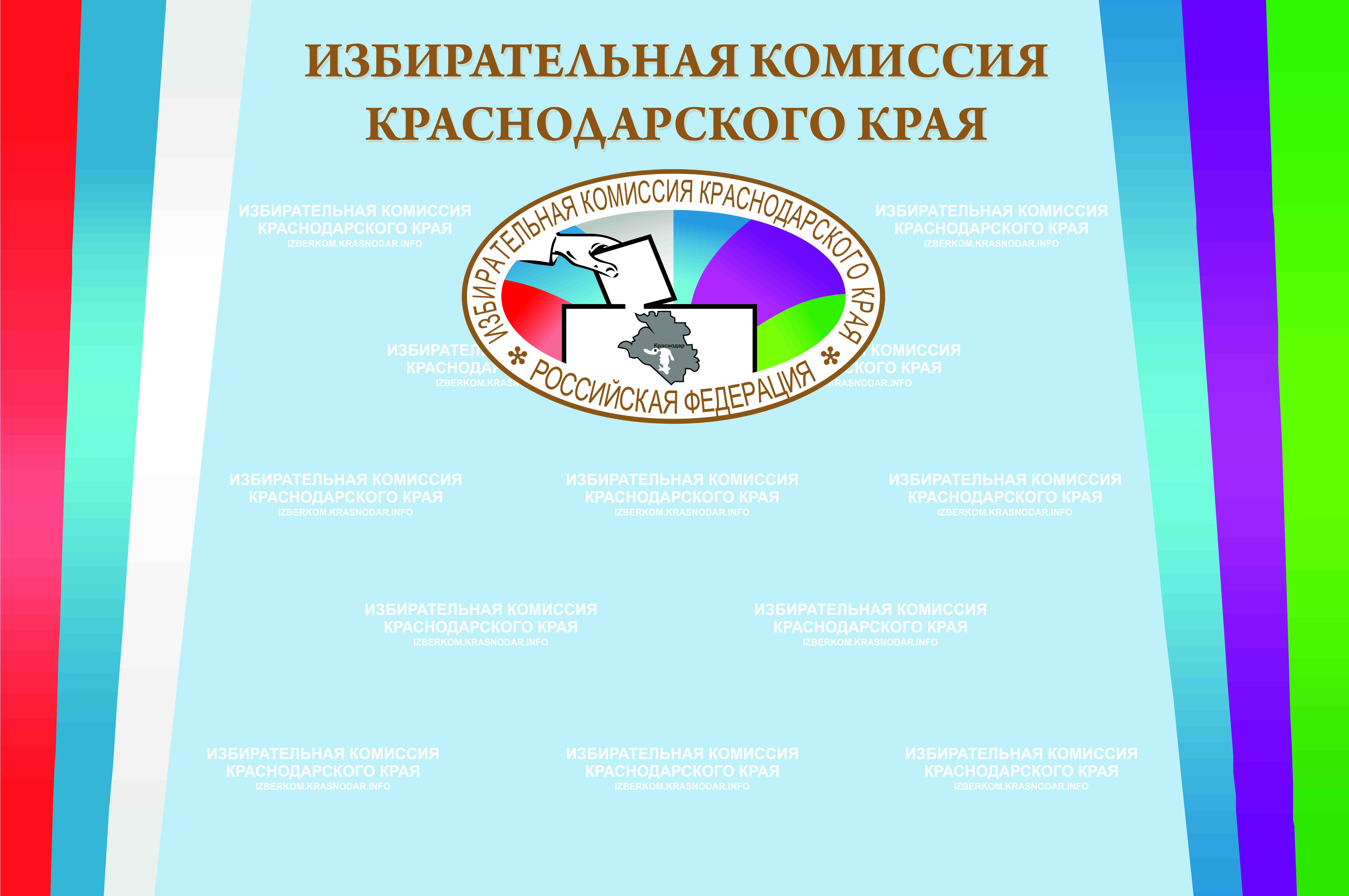 ИЗБИРАТЕЛЬНОЕ ПРАВО И ИЗБИРАТЕЛЬНЫЕ СИСТЕМЫ В РОССИЙСКОЙ ФЕДЕРАЦИИ. УРОВНИ И ВИДЫ ВЫБОРОВ
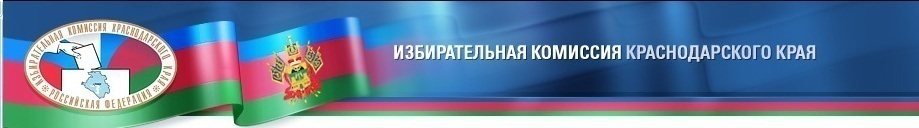 ФЕДЕРАЛЬНЫЕ ВЫБОРЫ
Статья 81 Конституции РФ устанавливает, что Президент Российской Федерации избирается сроком на шесть лет гражданами Российской Федерации на основе всеобщего равного и прямого избирательного права при тайном голосовании.
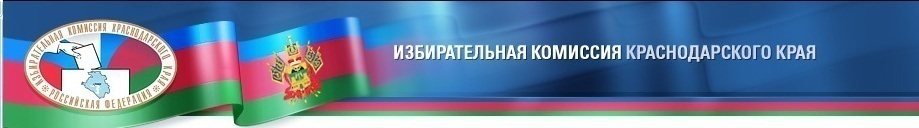 ФЕДЕРАЛЬНЫЕ ВЫБОРЫ
Статья 96 Конституции РФ устанавливает, что Государственная Дума (нижняя палата Федерального Собрания – парламента Российской Федерации) избирается сроком на пять лет.
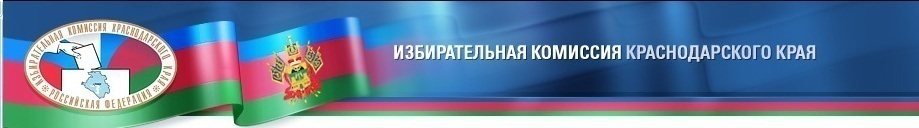 РЕГИОНАЛЬНЫЕ ВЫБОРЫ
Федеральный закон от 6 октября 1999 г. № 184-ФЗ «Об общих принципах организации законодательных (представительных) и исполнительных органов государственной власти субъектов РФ»
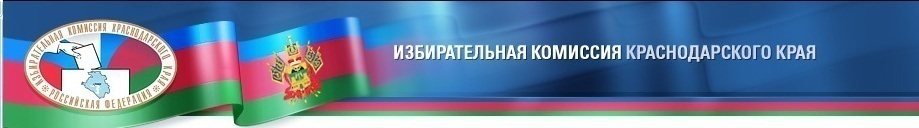 Выборы губернатора Краснодарского края
Закон Краснодарского края от 3 июля 2012 года № 2519-КЗ «О выборах главы администрации (губернатора) Краснодарского края».
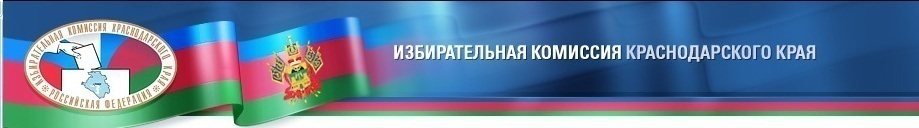 Одноман-датные округа
Партийные списки
Выборы депутатов Законодательного Собрания Краснодарского края
Закон Краснодарского края от 21 августа 2007 года № 1315-КЗ «О выборах депутатов Законодательного Собрания Краснодарского края»
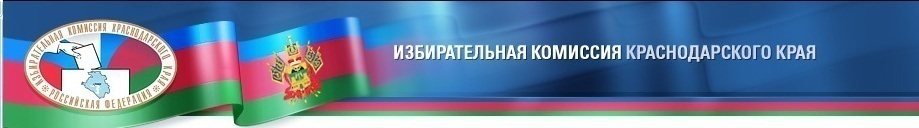 Муниципальные выборы
Закон Краснодарского края от 26 декабря 2005 года № 966-КЗ «О муниципальных выборах в Краснодарском крае».
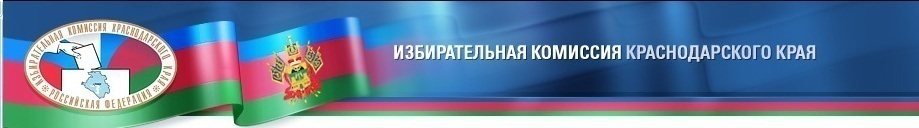 Муниципальные выборы в Краснодарском крае
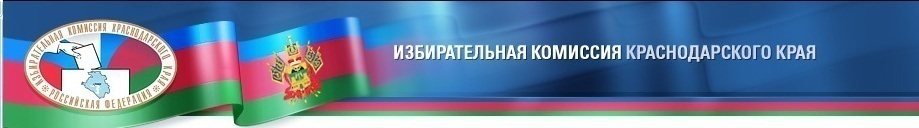 Избирательная система в широком смысле
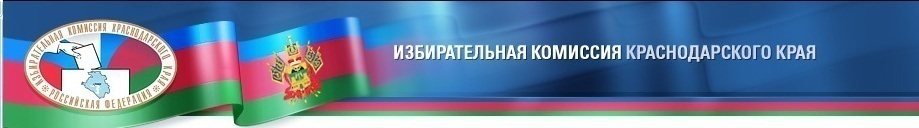 Избирательная система в узком смысле
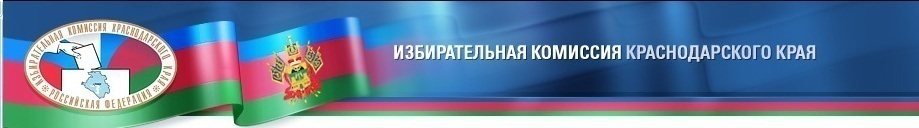 Виды избирательных систем в Российской Федерации
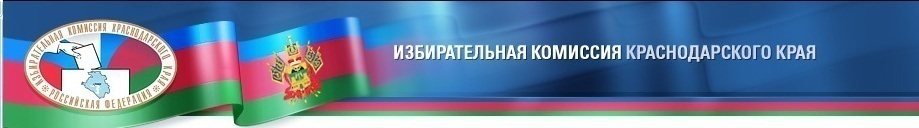 Мажоритарная избирательная система
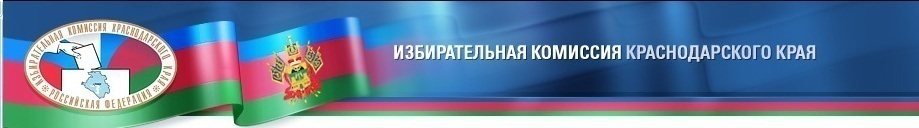 Пример избирательного бюллетеня
(мажоритарная избирательная система)
Мажоритарная избирательная система
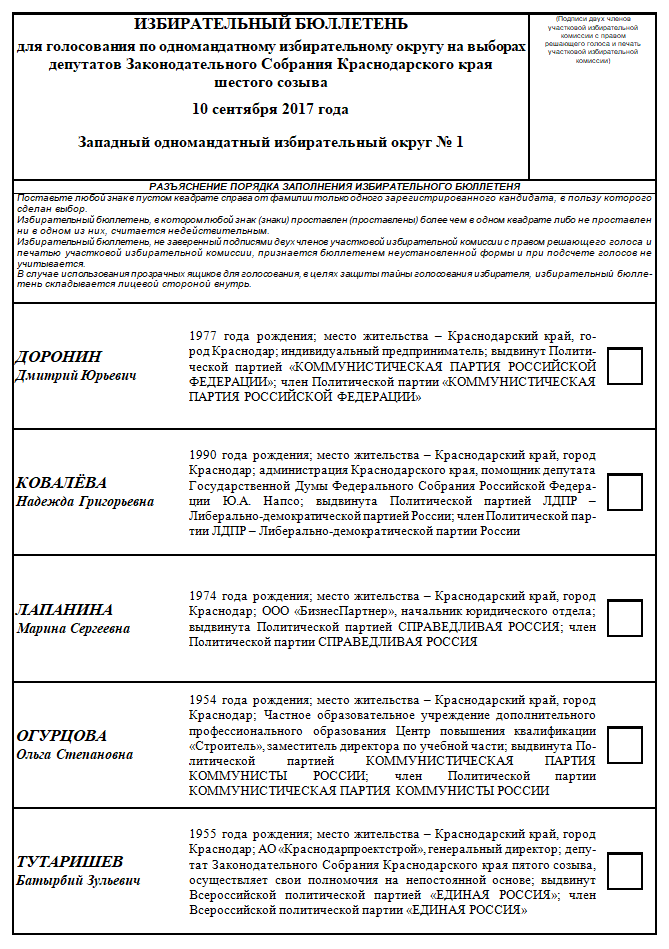 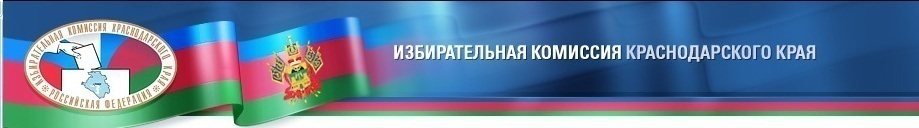 Пропорциональная избирательная система
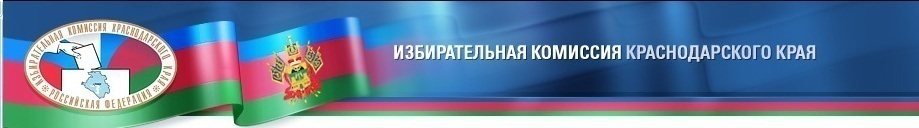 Пример избирательного бюллетеня
(пропорциональная избирательная система)
Пропорциональная избирательная система
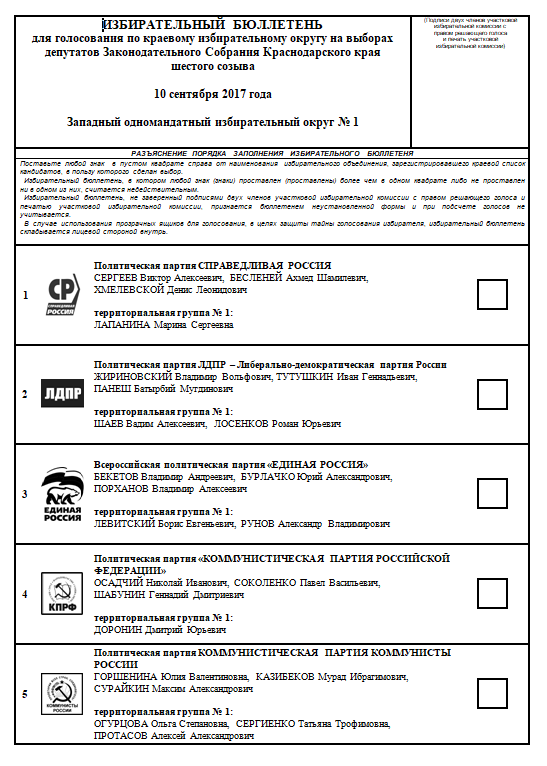 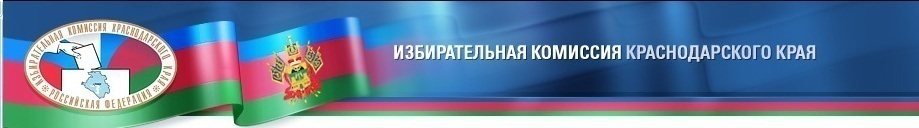 Смешанная избирательная система
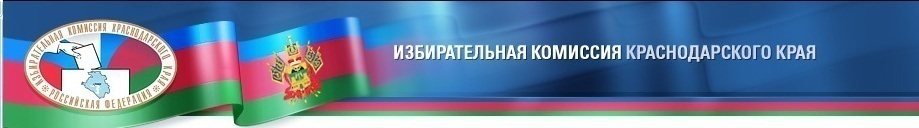 Признаки избирательной системы Российской Федерации
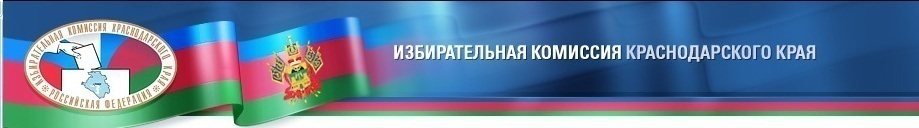 Система избирательных комиссий Краснодарского края
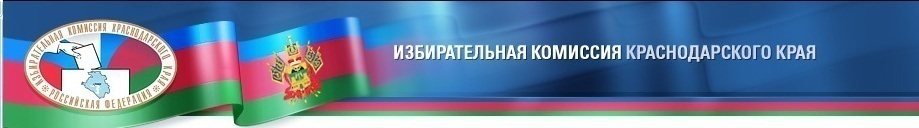 Внимание к избирателям
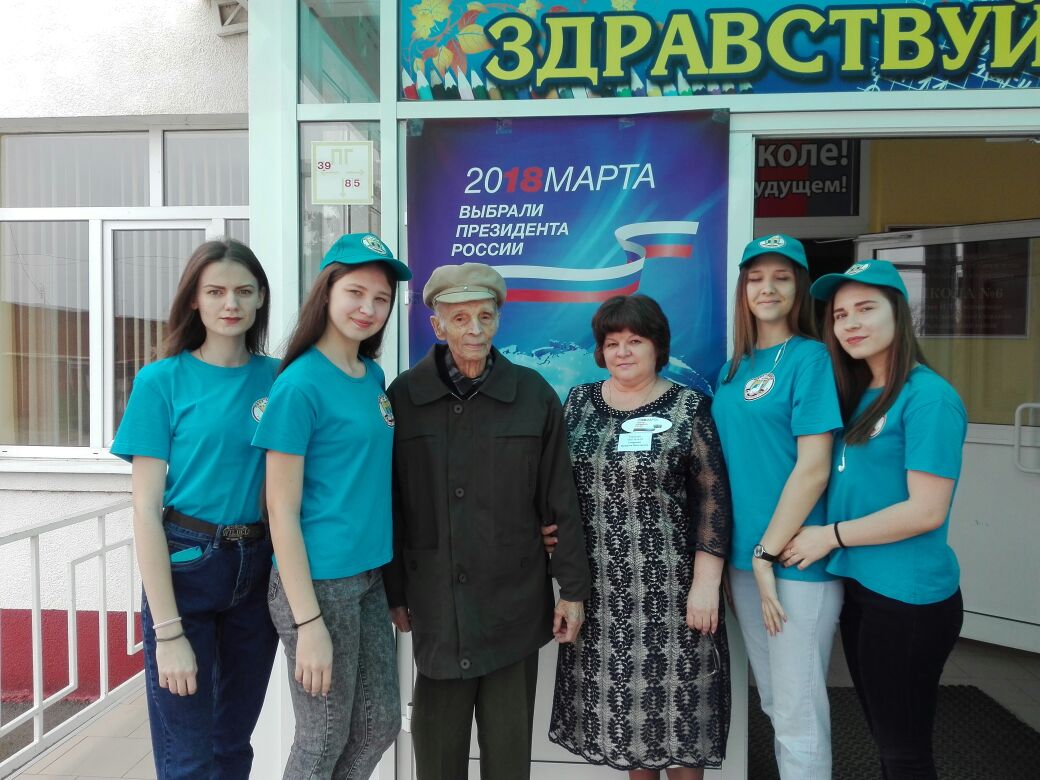 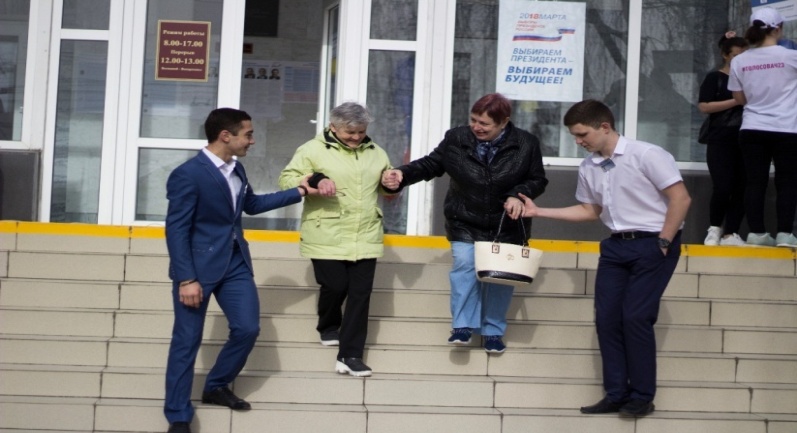 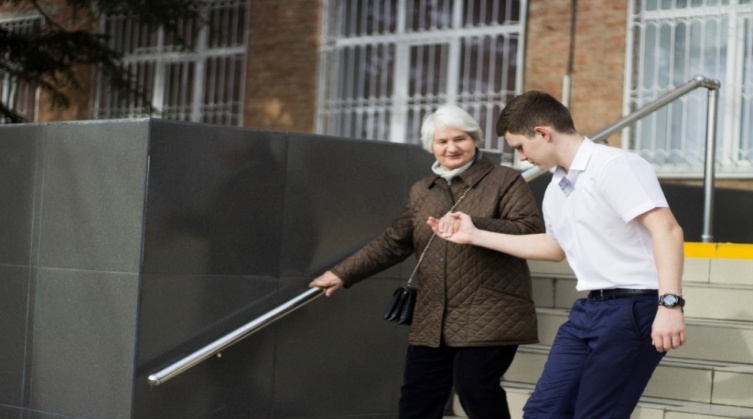 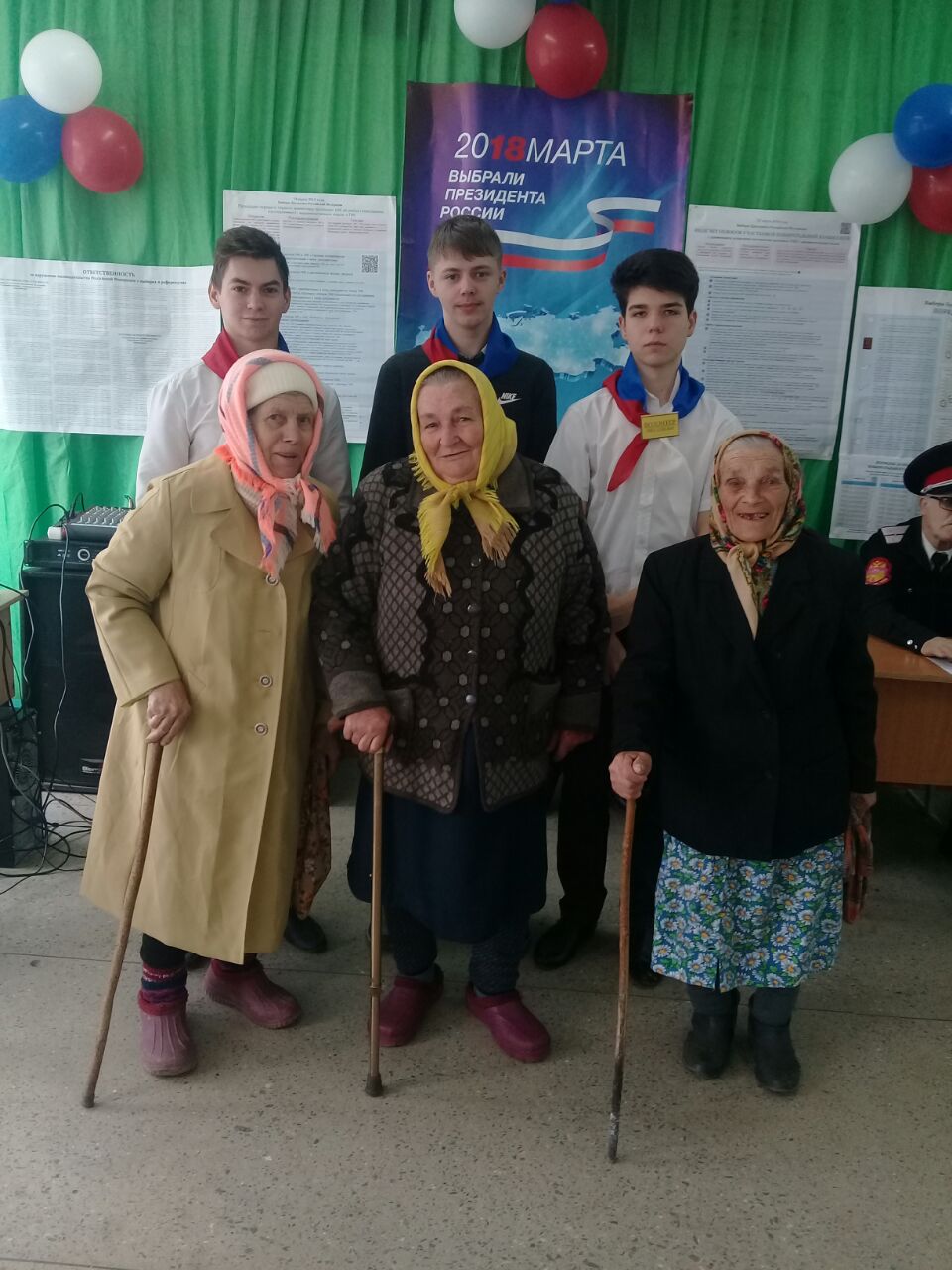 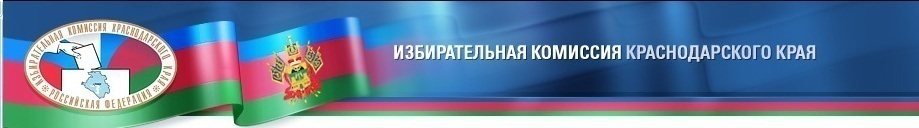 Завершение избирательных кампаний
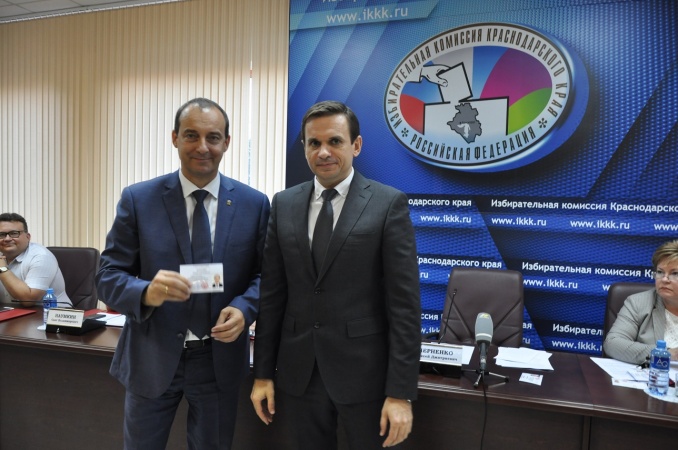 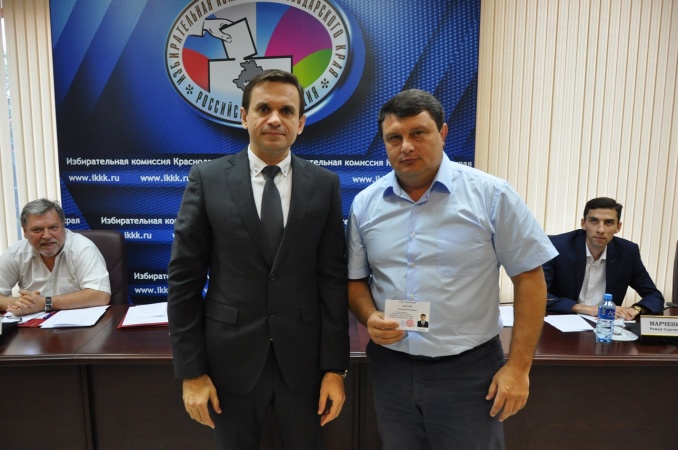 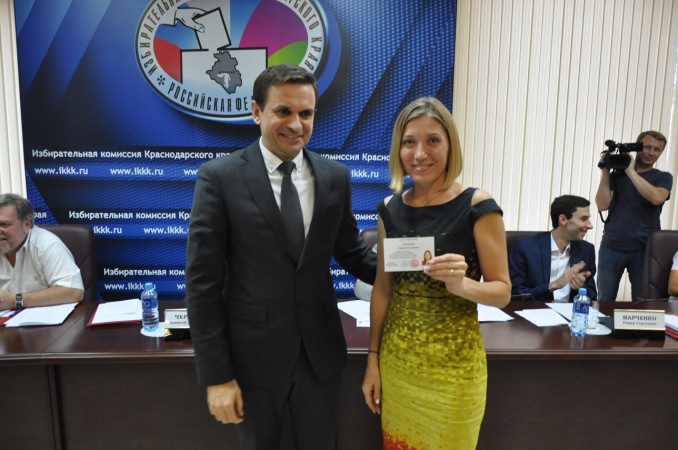 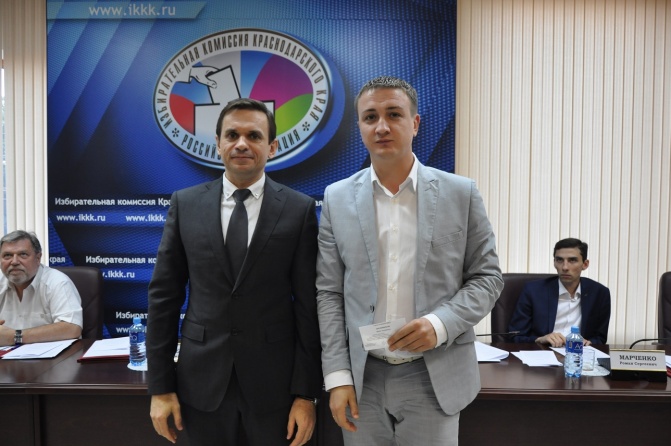 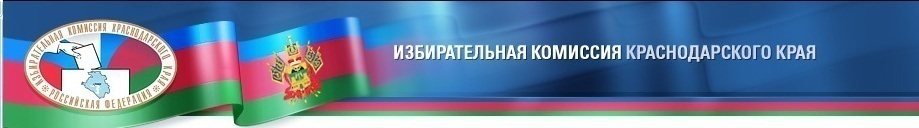 Информационное обеспечение выборов
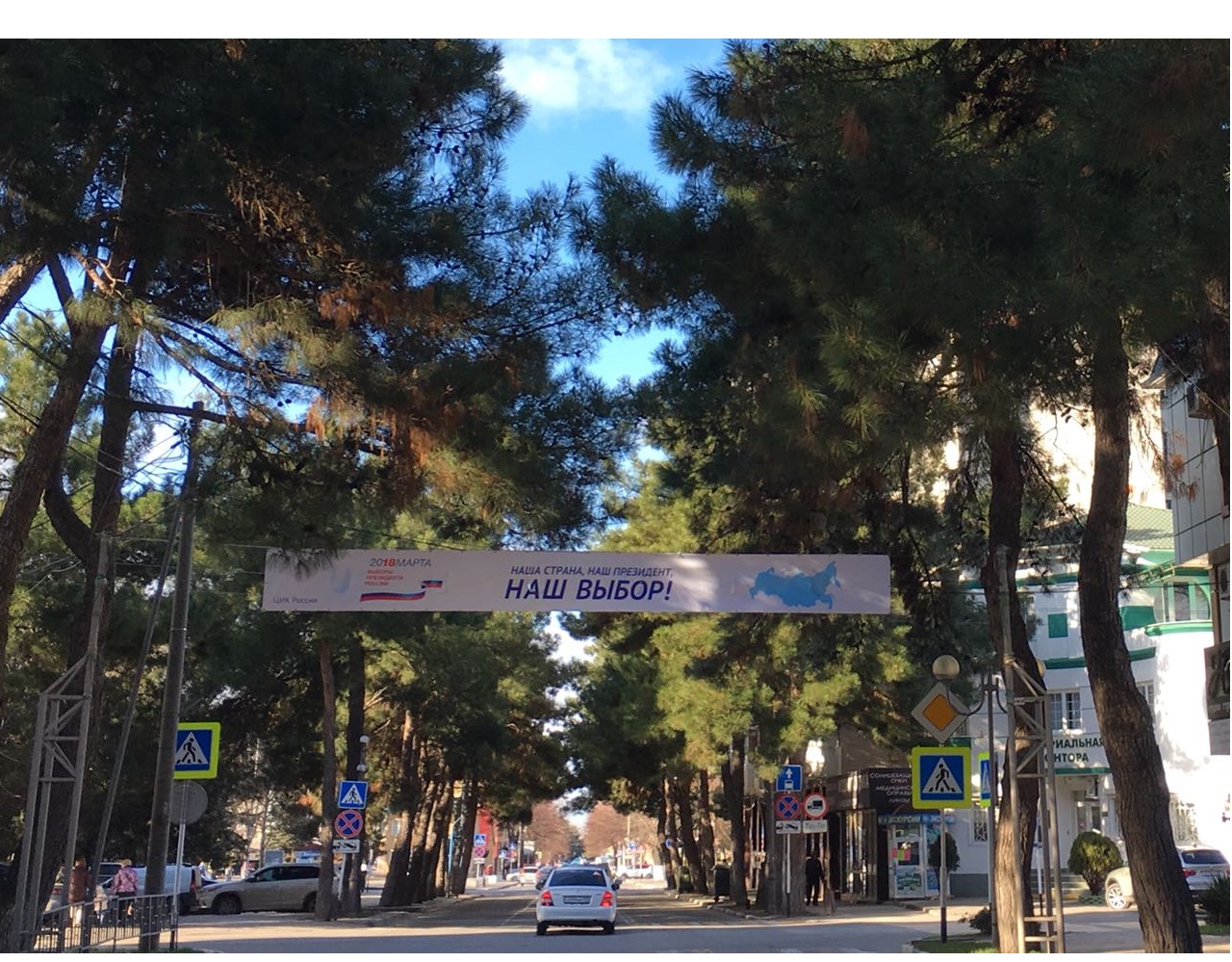 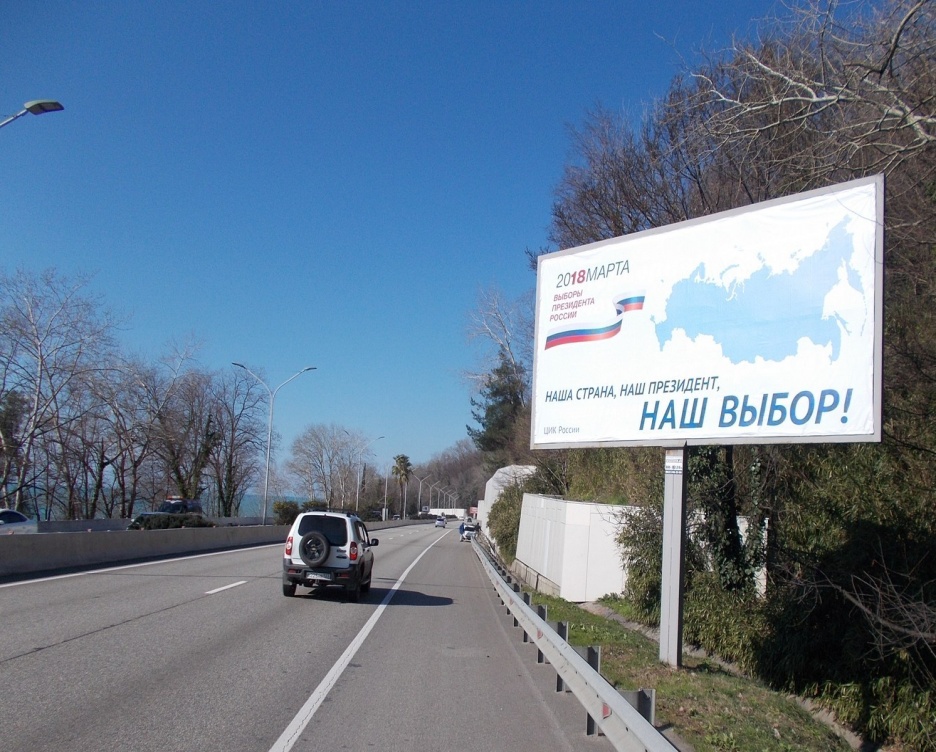 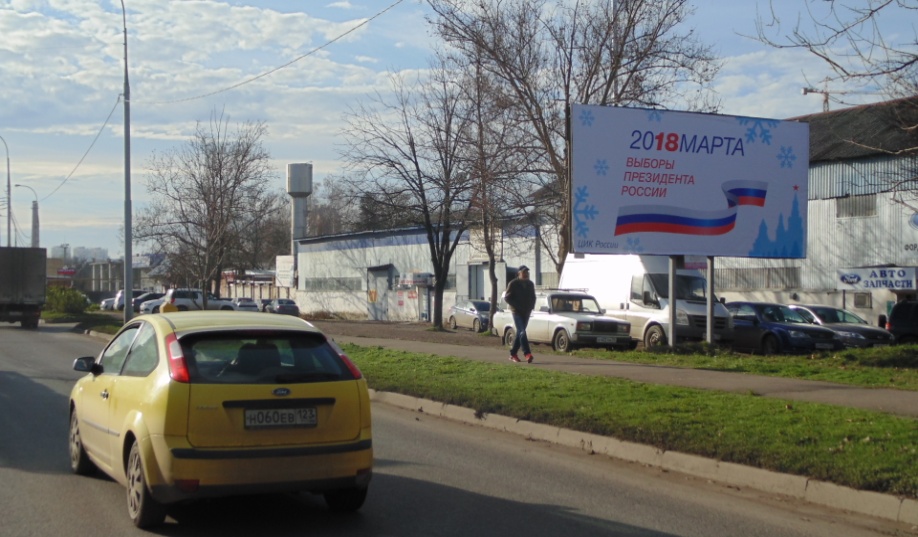 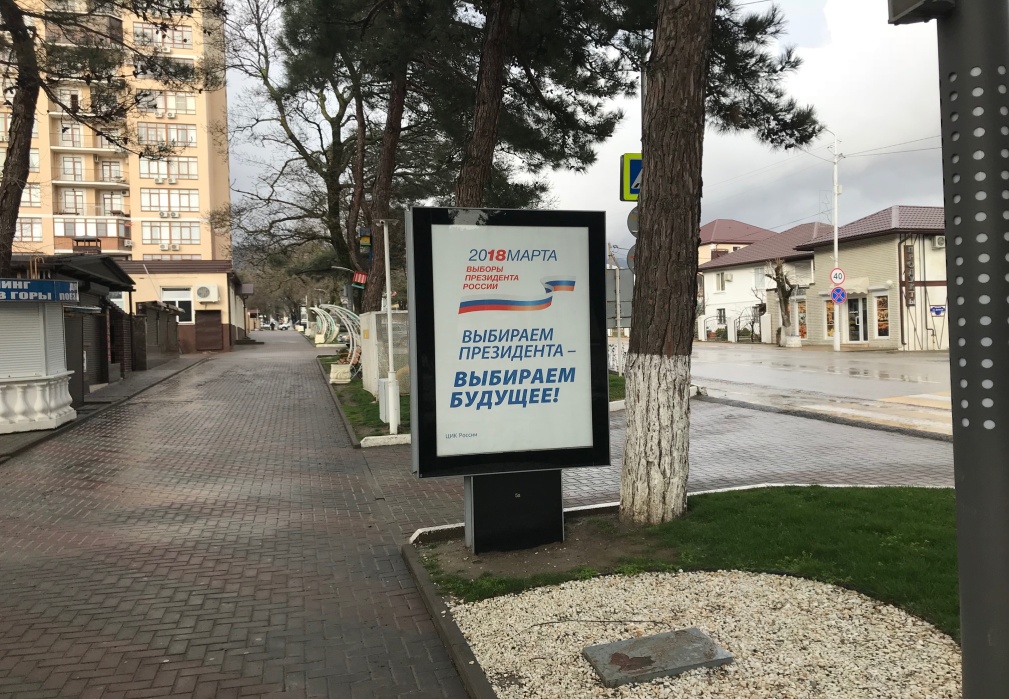 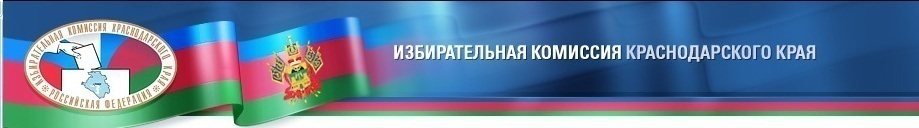 Предвыборная агитация на выборах
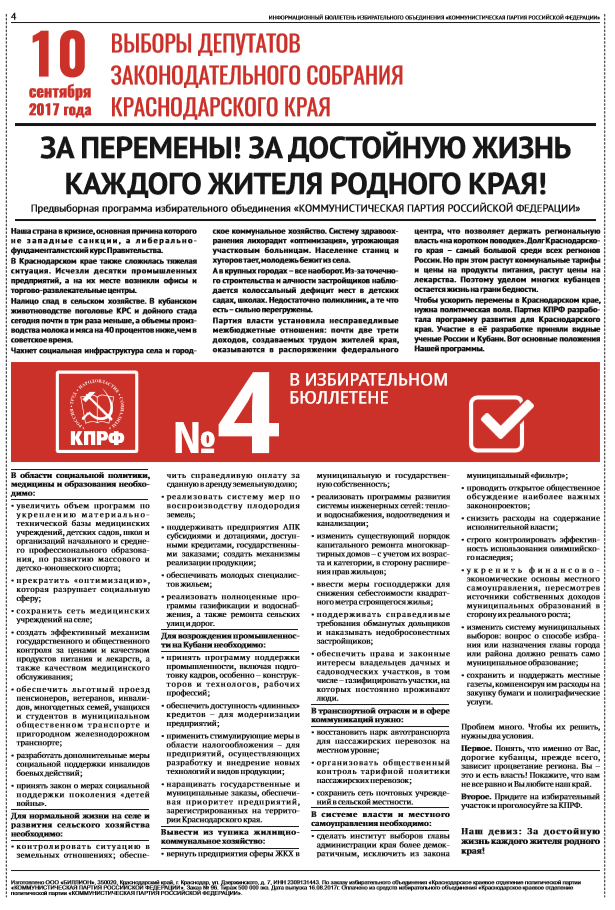 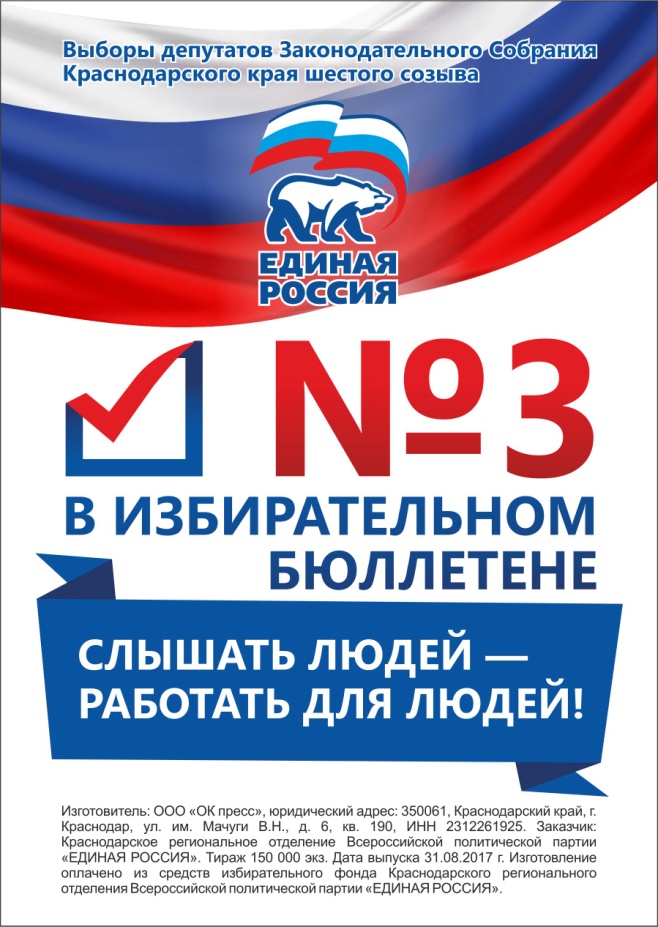 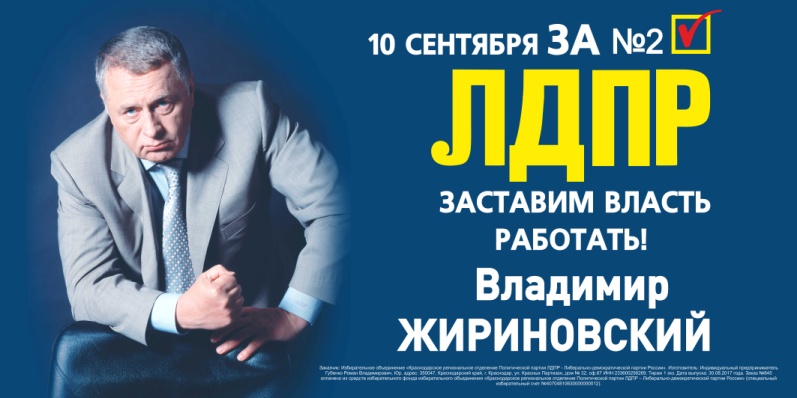 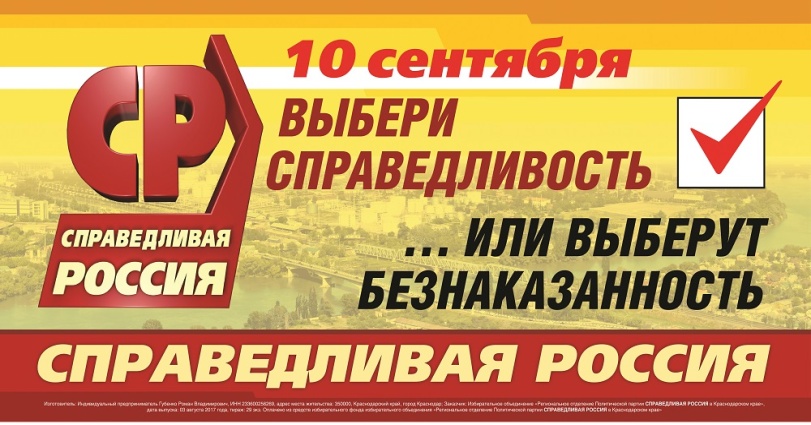 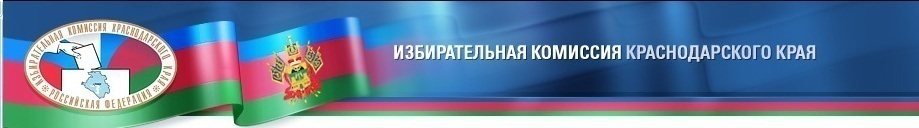 Технологичность избирательного процесса
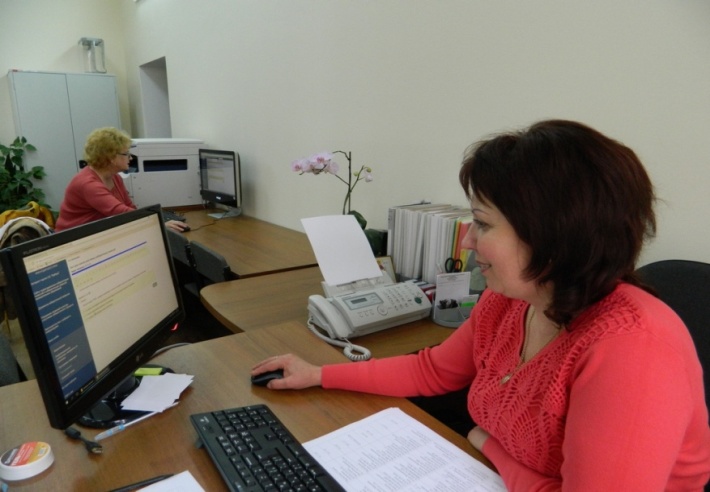 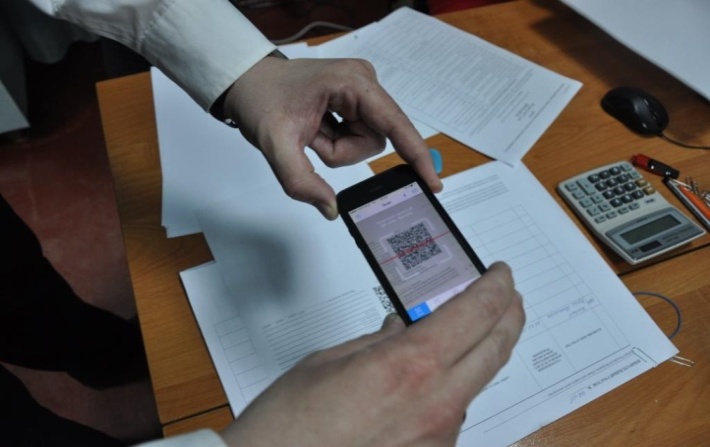 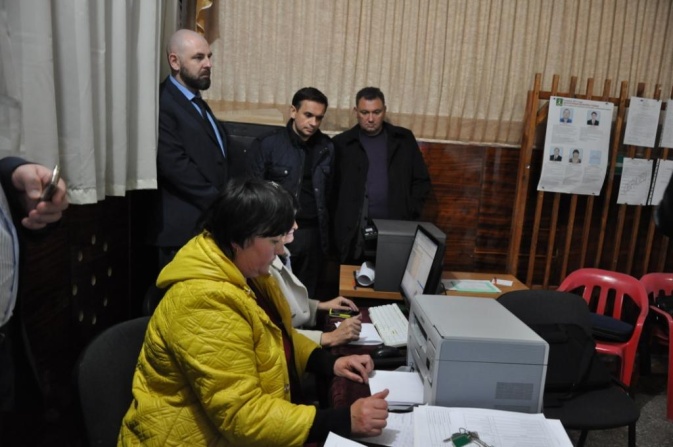 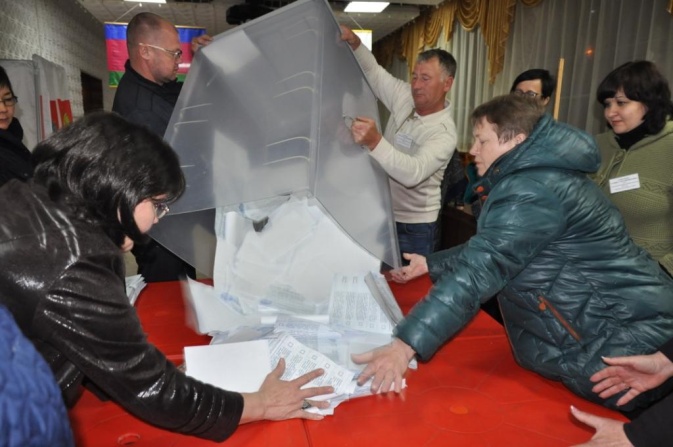 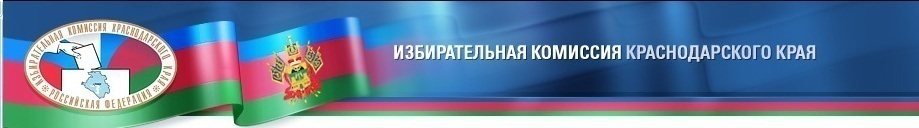 Совершенствование избирательного процесса
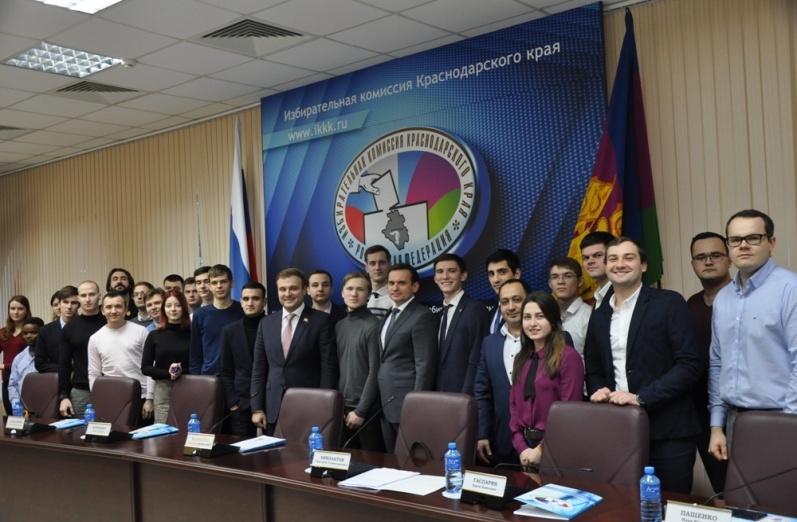 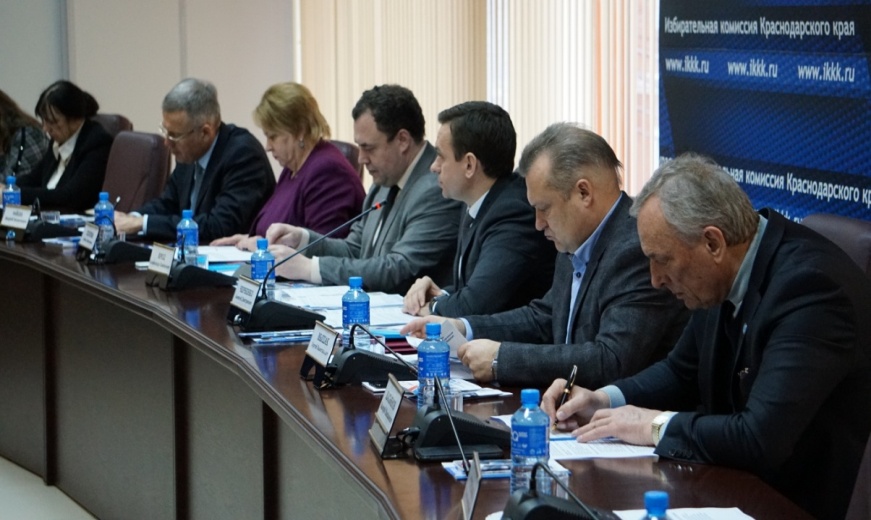 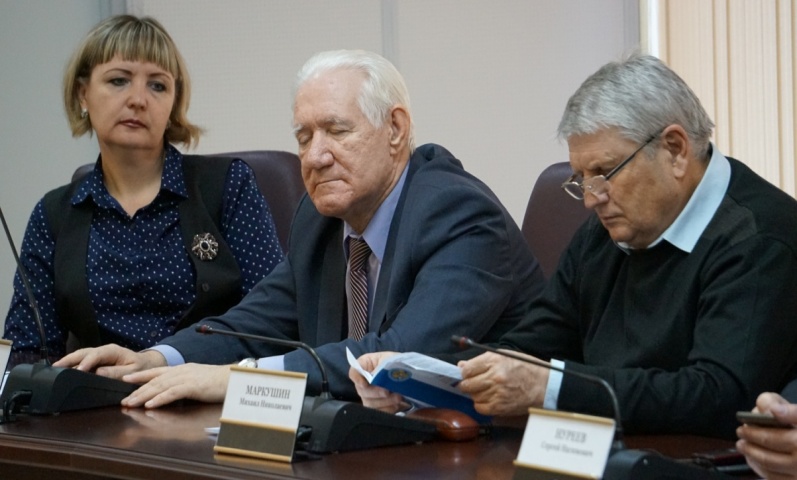 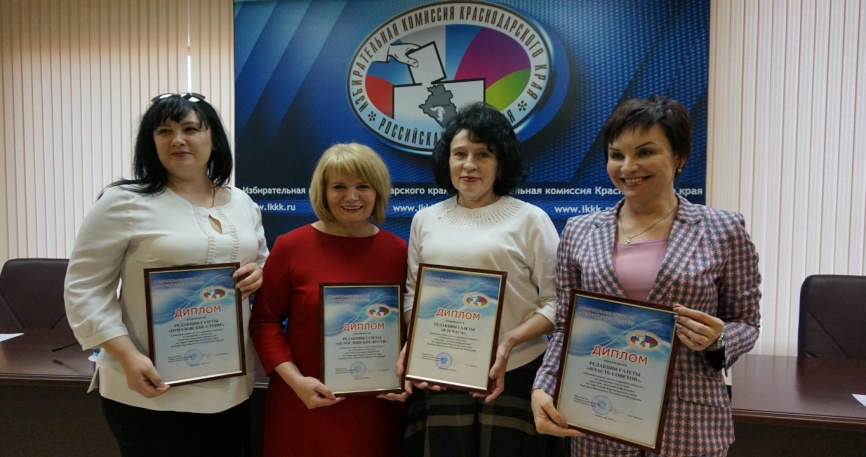 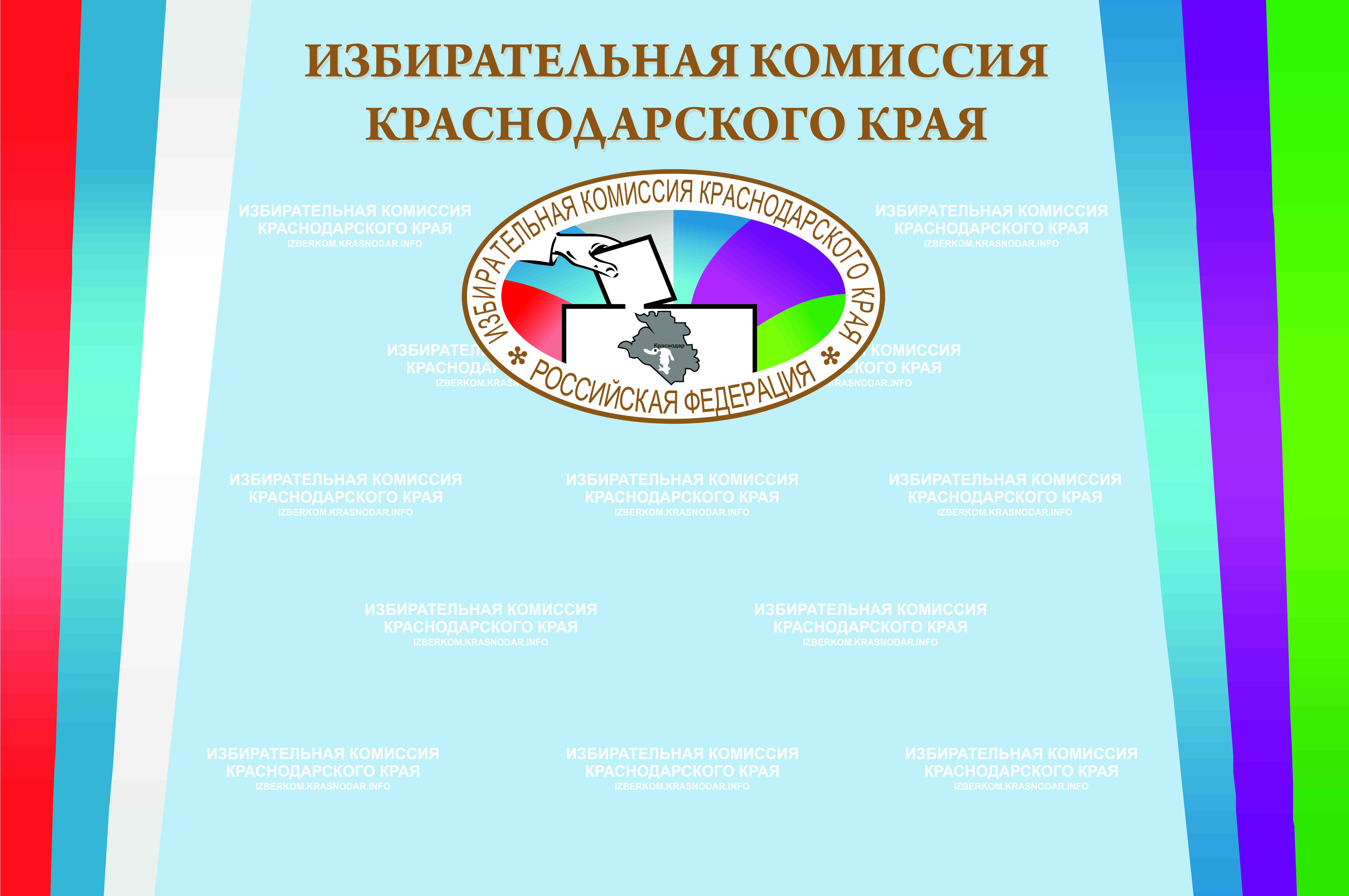 СПАСИБО ЗА ВНИМАНИЕ

ikkk.ru